Презентация к уроку русского языка1 классТема «Звук [ ш ],                 буквы ш, ш.
Выполнила учитель начальных классов ГБОУ школы-интерната №8 
Копылкова Светлана Николаевна
Пиктограмма
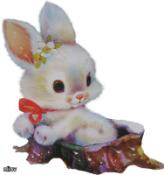 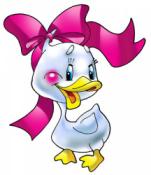 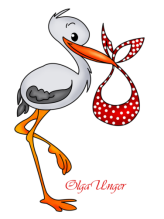 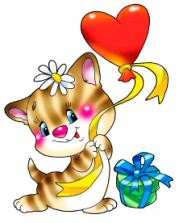 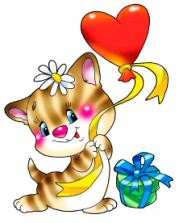 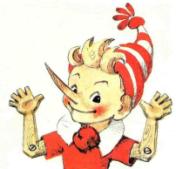 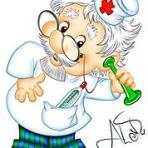 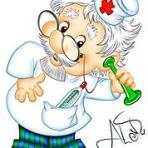 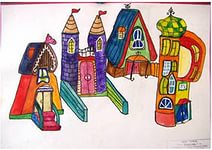 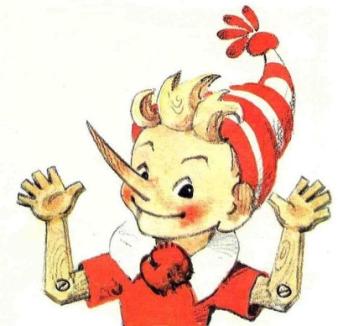 де . .
              те . .
              бе . .
              пе . .
              зе . .
              се . .
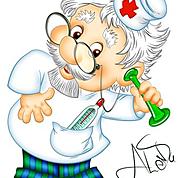 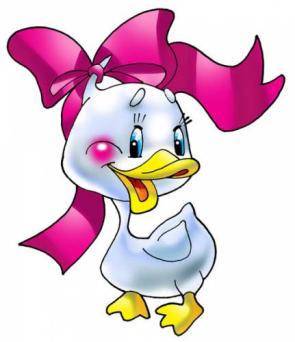 . до .
               . то .
               . бо .
               . по .
               . зо .
               . со .
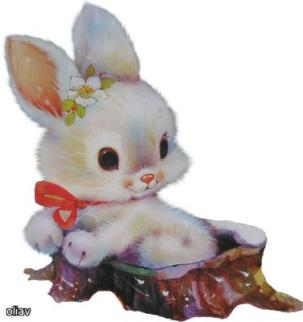 Слайд 6
кук
ки
Собери слово
рук
би
тор
ла
ра
да
пи
ми
гус
конст
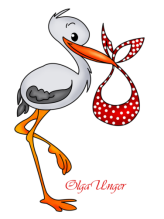 ли
ку
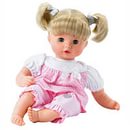 Найди слово

             кубики
                 конструктор
                   пирамида
                      гусли
              кукла
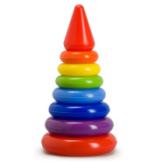 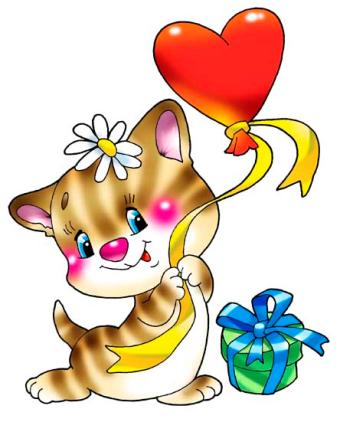 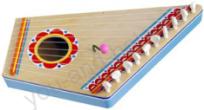 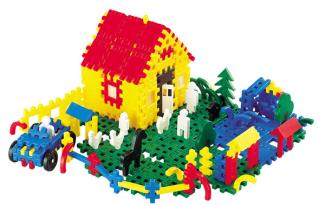 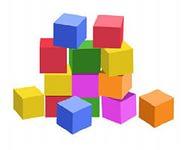 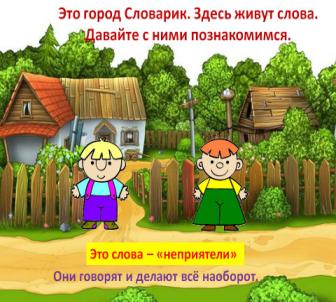 Радость – печаль
        Веселье – грусть
        Молодость – старость
        Мягкость - ? 
                          твёрдость
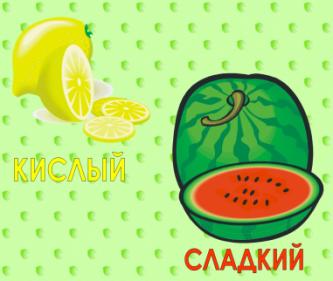 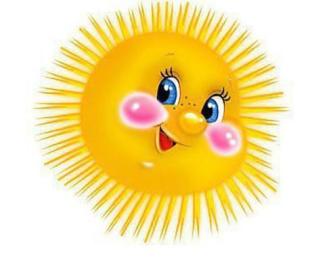 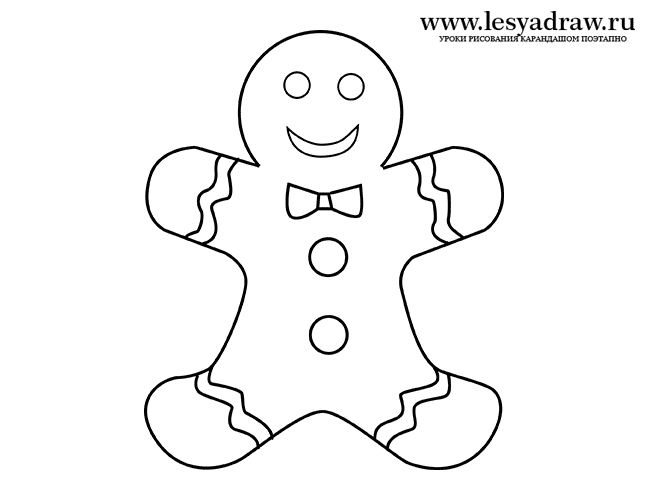 Весёлый
Яркий
Радостное
                     настроение
                     человечек
                       колпачок
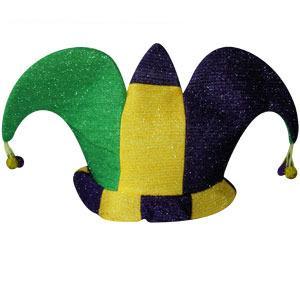 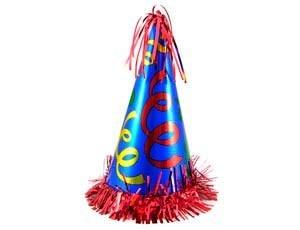 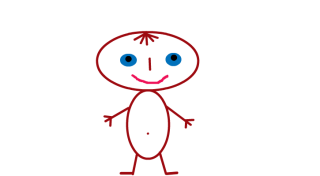 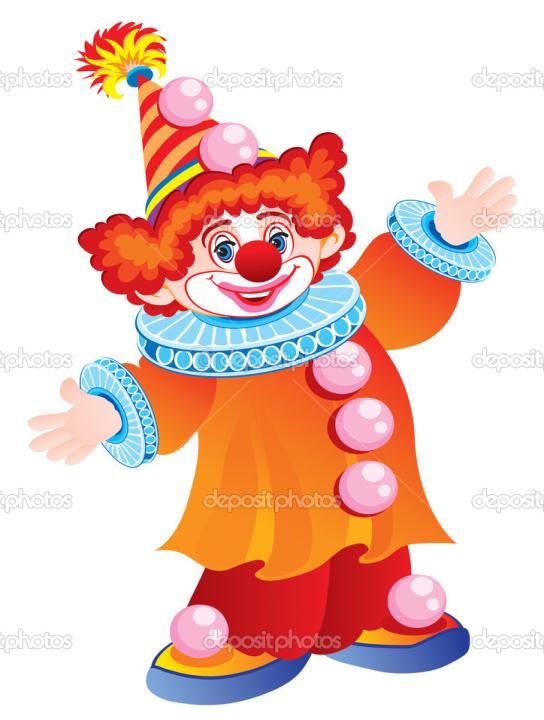 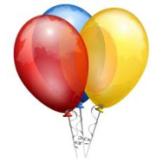 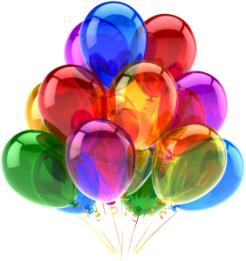 ша
шо
шу
ше
ши
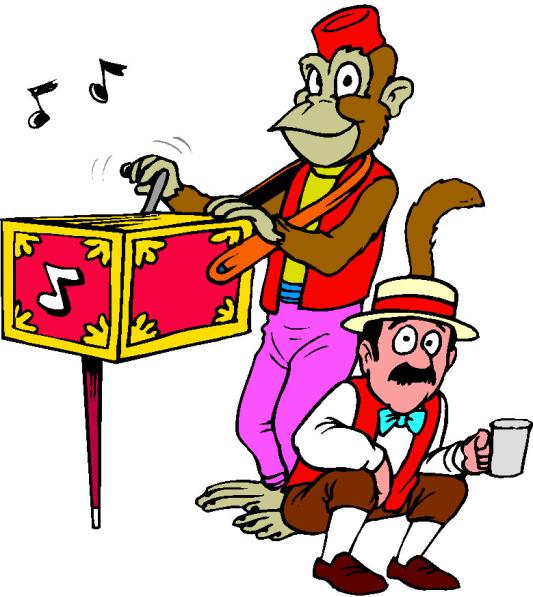 Знай больше, а говори меньше.

Шила в мешке не утаишь.
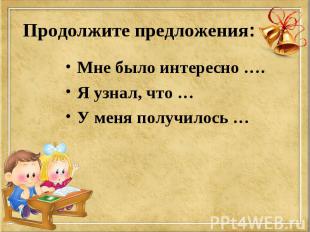